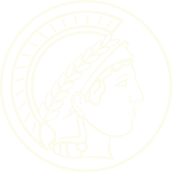 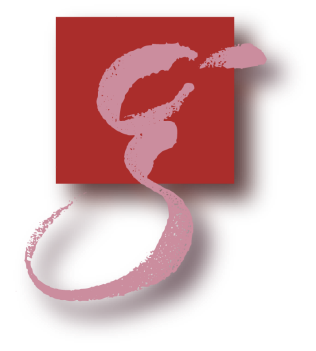 Yet another SQL?
Tobias Westphal
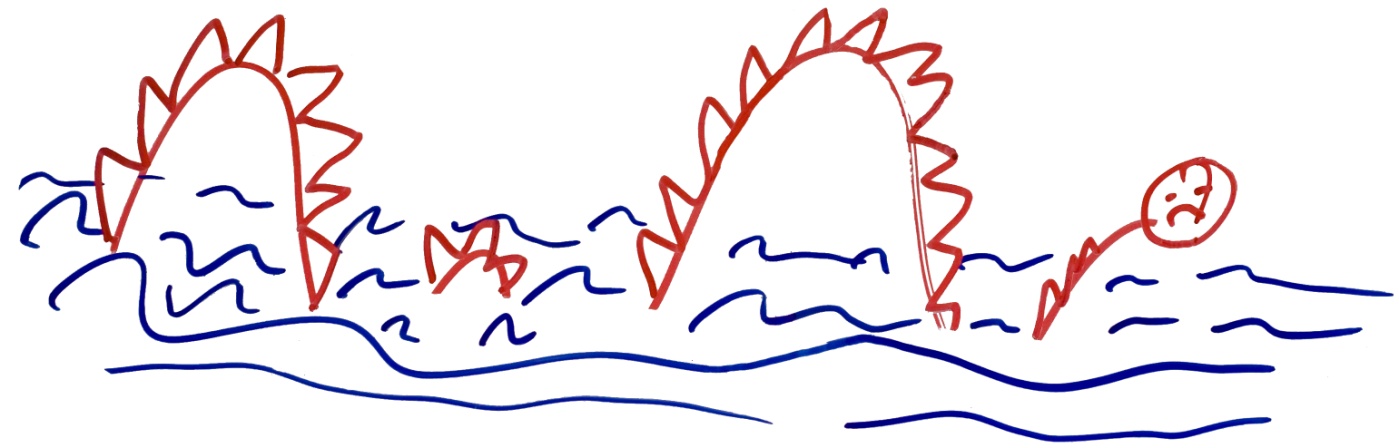 http://www.qi.aei-hannover.de/
Geo ISC meeting, May 2011
outlook
The SQL - a fundamental limit for classical interferometry

Basics
Heisenberg uncertainty
Time evolution of a free mass
Shot noise vs. radiation pressure noise
Free mass SQL

Free mass → oscillator
Transfer function
Oscillator SQL
Nano oscillators
There is no „force SQL“
Membrane interferometer (B12)
2
Heisenberg uncertainty
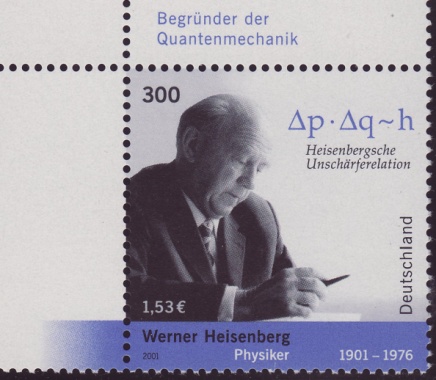 Non commuting operators
Position x
Momentum p

Variance
Measure of the spread
Δx= <(x- <x>)²
           = <x²> - <x>²

Heisenberg says
Δx Δp ≥ ħ/2
→  Measuring x exactly smears out p
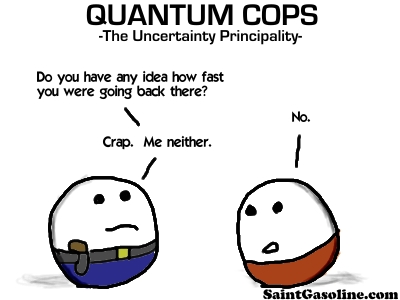 3
Measuring positions exactly
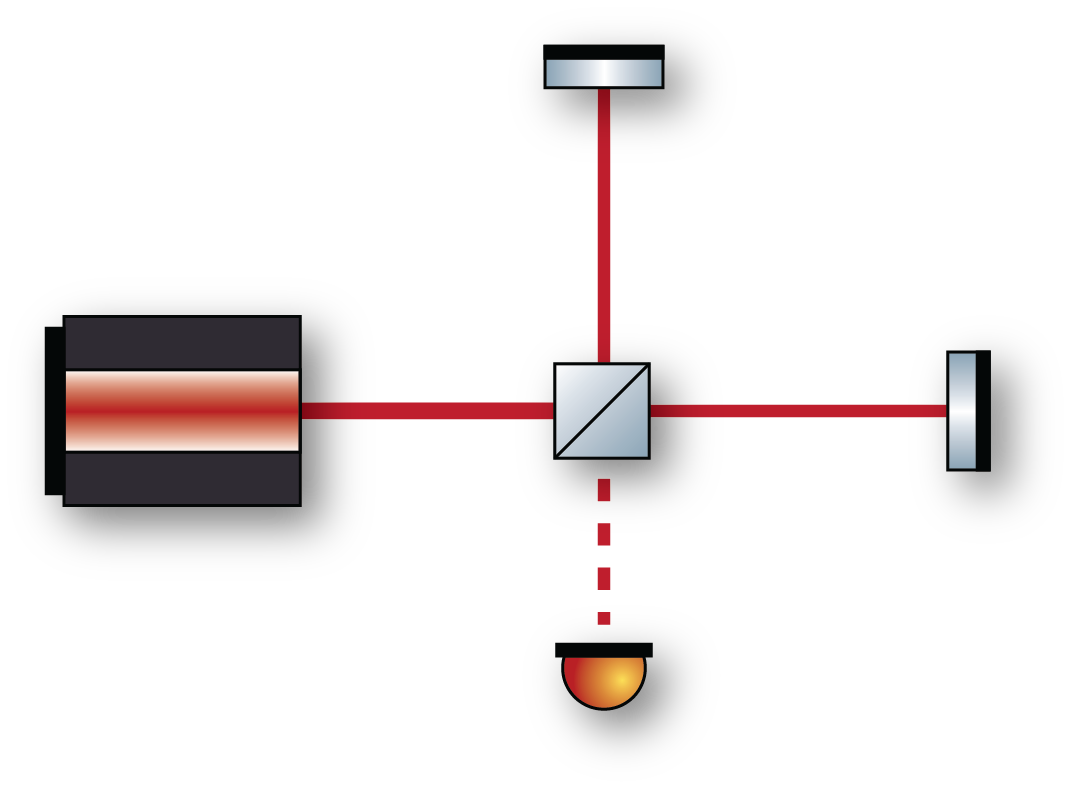 Interferometry
measures differential displacements
Single measurement sets limit on Δx(0)
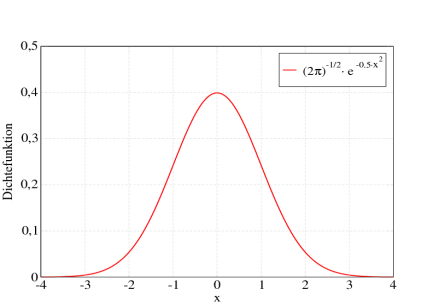 Δx(0)
Δx()
→ Δp
Consequences
Δp(0) is set (state collapses)
Time evolution translates
	Δp(0) → Δx()
Position measurements at different times do not commute
  →	back action noise
4
How to: back action noise
Standard text book explanation
Momentum uncertainty converts to (uncertain) position change
(Δx)²() = (Δx)²(0) + [(Δp)²(0) /m²]  
	   ≥ 2 Δx(0) Δp(0) /m
 	   ≥ ħ/m
       (Δx)()  ≥ √(ħ/m)
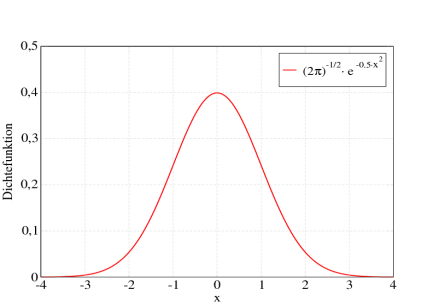 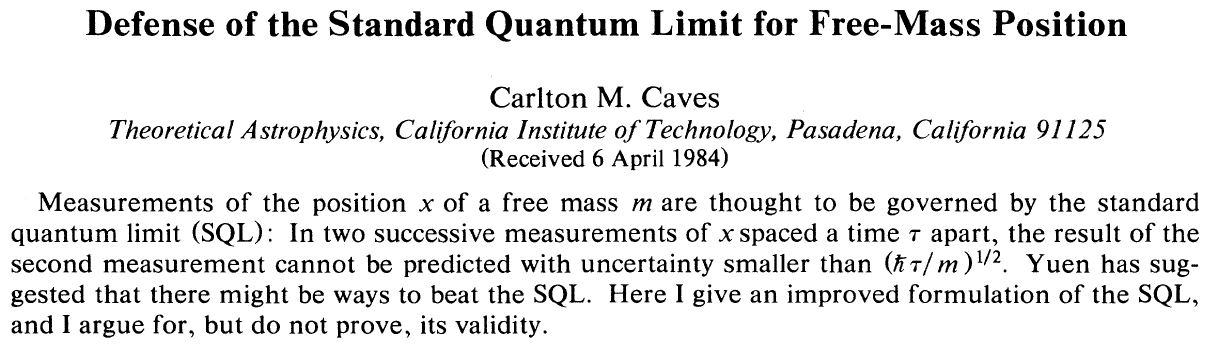 Δx(0)
Δx()
→ Δp
Caves states
Free mass undergoes unitary evolution
Time evolution of collapsed (measured) state
(Δx)²() = (Δx)²(0) + [(Δp)²(0) /m²] 
	       + [<x(0)p(0)+p(0)x(0)> -2<x(0)> <p(0)> ] /m
Last term could be negative (contractive states)
Standard argument is valid for linear x-readout
5
Welcome the quantum noise
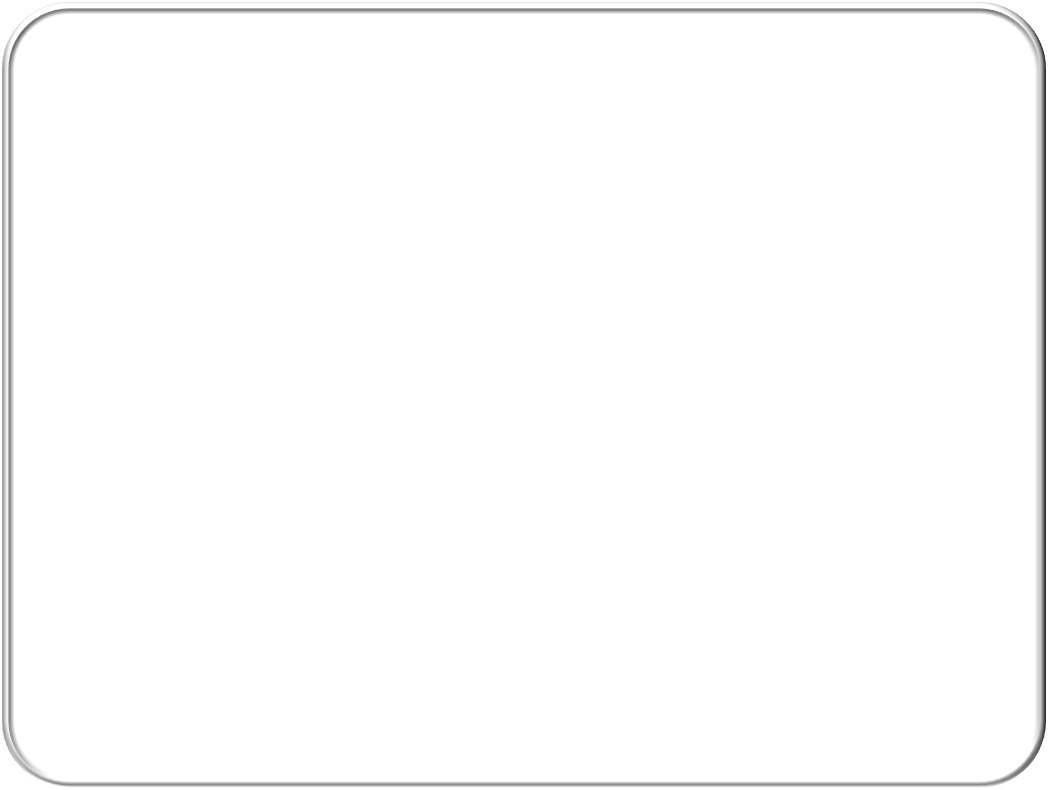 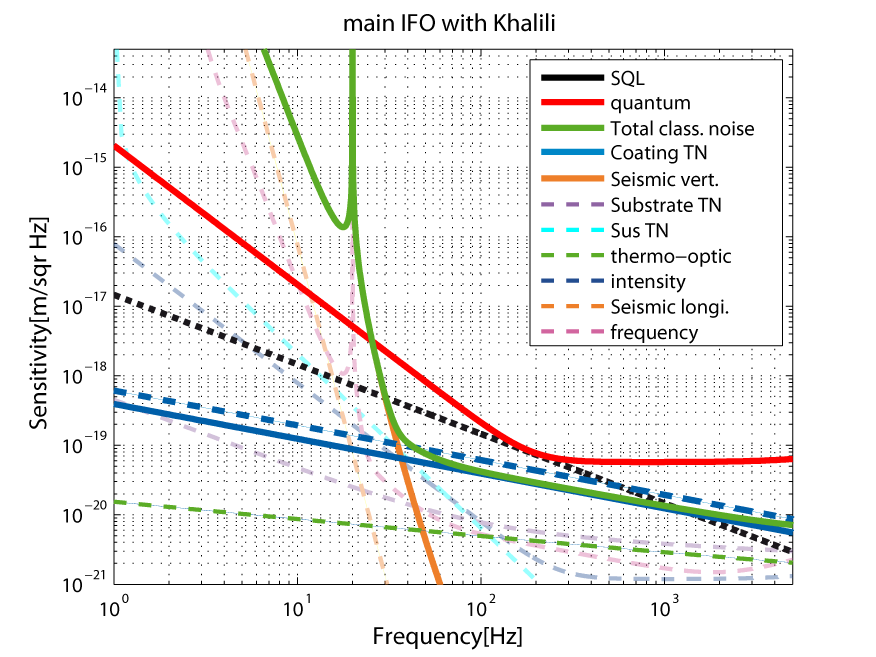 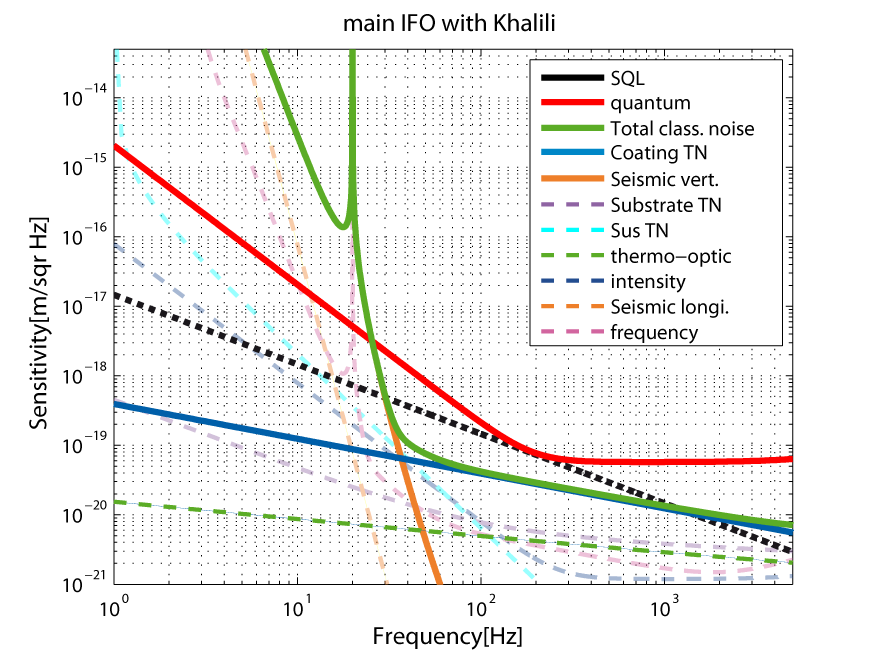 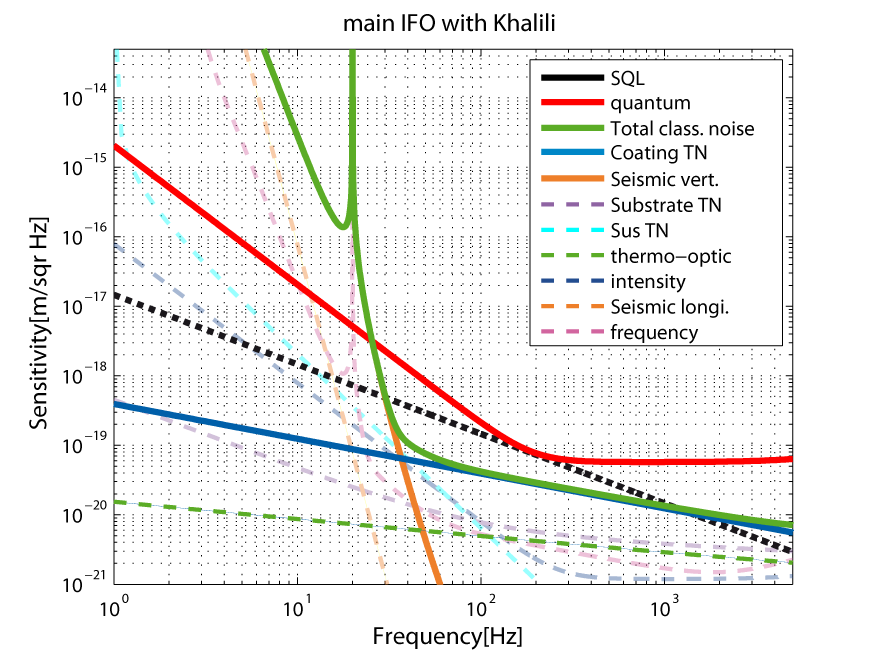 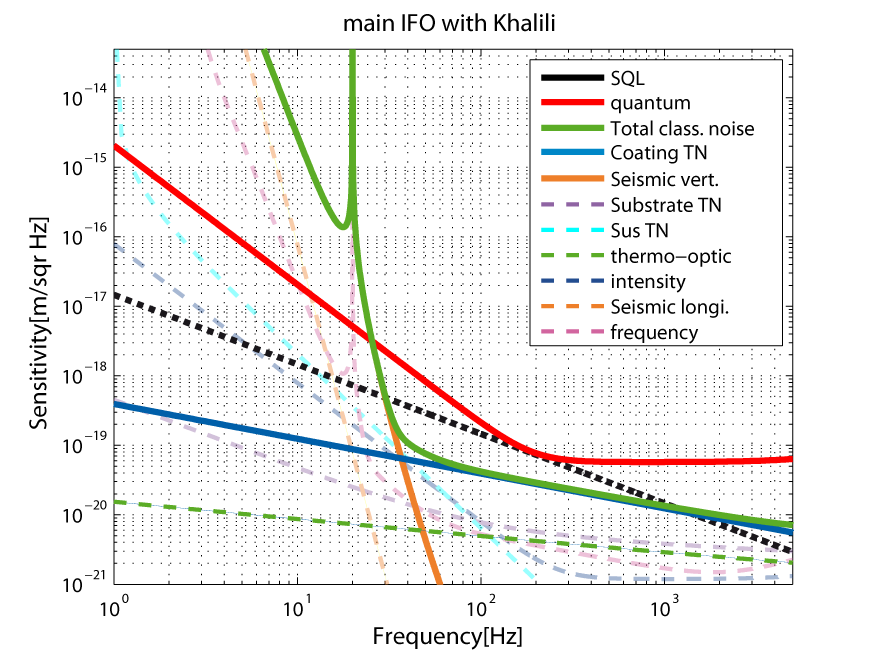 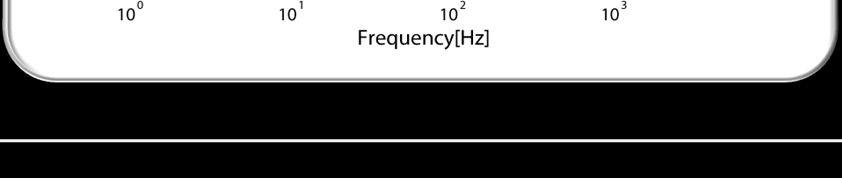 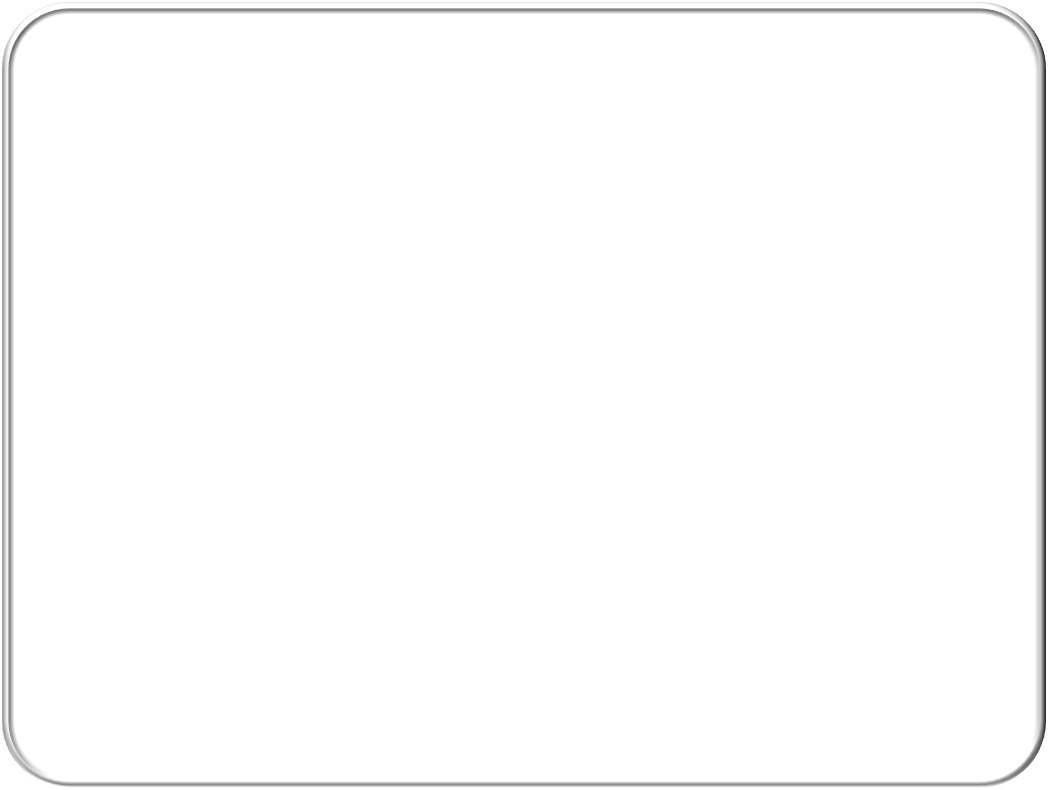 6
Interferometers point of view
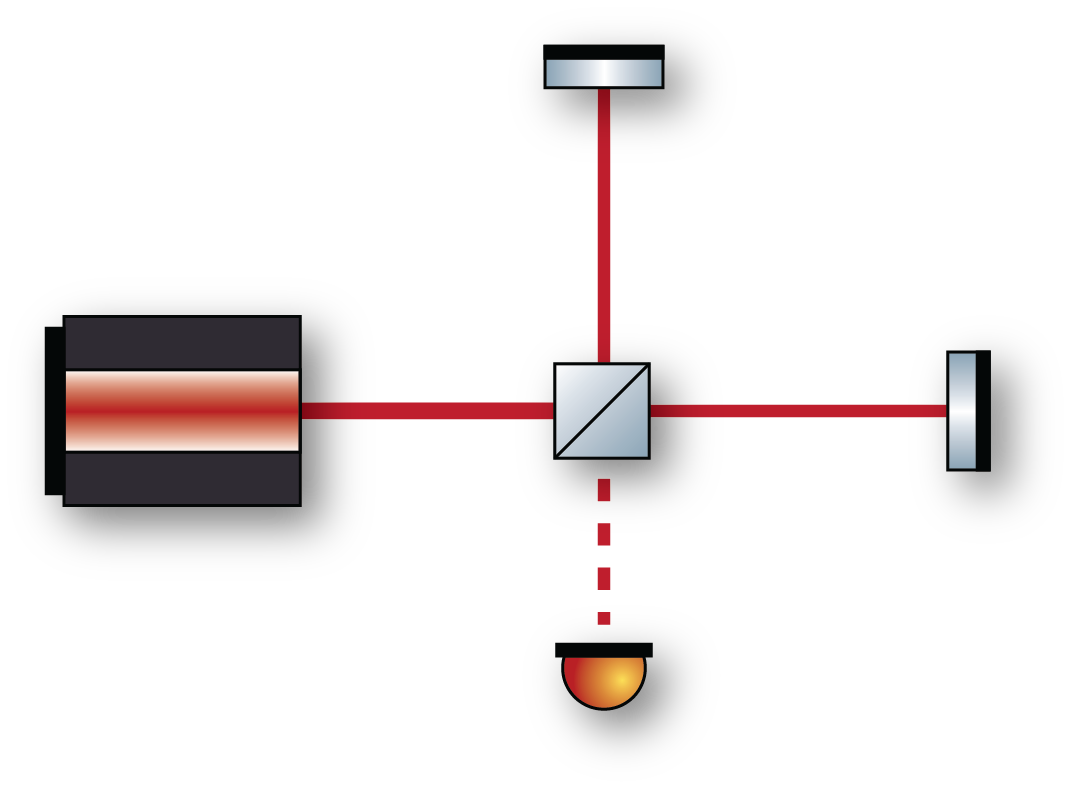 Inputs into the interferometer:
Laser amplitude alas
	sent into bright port
Vacuum amplitude avac
	enters dark port
Combined by beam splitter
Vacuum anti corollated by BS phase
anorth= (alas + avac)/ √2
aeast   = (alas - avac)/ √2
alas
avac
7
Shot noise
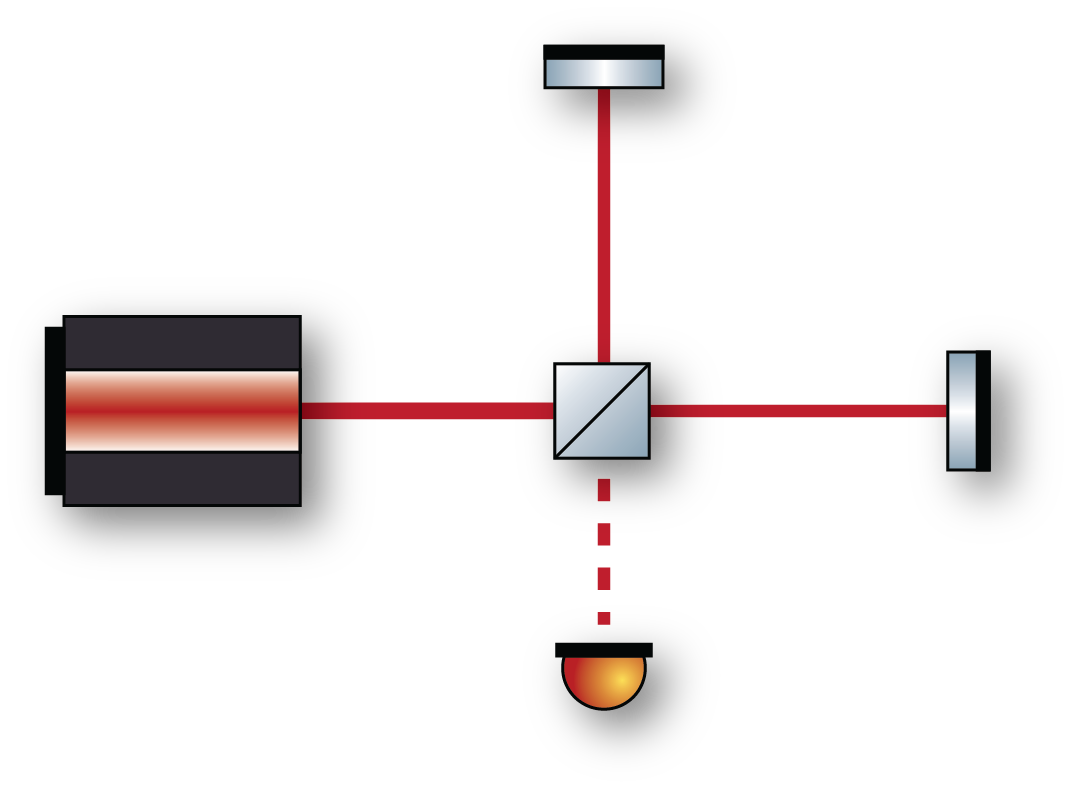 Limit for position measurement
abright = anorth /√2 + aeast/√2
	    = alas
adark   = anorth /√2 - aeast/√2
	    = avac

With signal at dark port:
adark   = asig + avac
Pdark   = (asig + avac)²
	    = asig² + avac² + 2asig avac

Signal normalized shot noise:
asig avac /asig² ~ 1/√Plas
anorth= (alas + avac)/ √2
aeast   = (alas - avac)/ √2
alas
avac
Shot noise
8
Radiation pressure noise
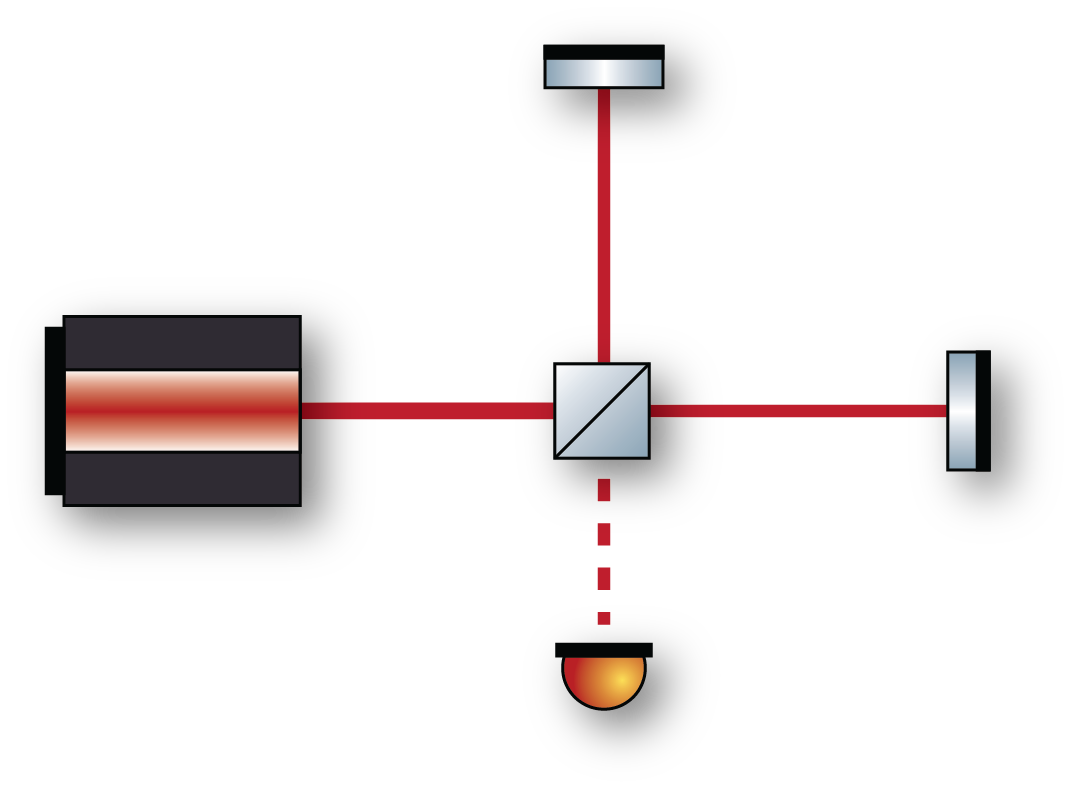 Pnorth  = anorth ²
	     = alas²/2 + avac²/2  + alasavac
Peast    = aeast ²
	     = alas²/2 + avac²/2  - alasavac
Pdiff     = Pnorth – Peast
	     = 2 alasavac

Back action noise
Fdiff     = 2Pdiff/c 
xdiff      = H Fdiff
	     = H 4alasavac /c
            ~ √Plas
anorth= (alas + avac)/ √2
δpγ = 2Eγ/c
aeast   = (alas - avac)/ √2
alas
avac
9
Suceptibility / transfer funtion
Displacement of clamping point moves suspension point
Clamping point
xCP
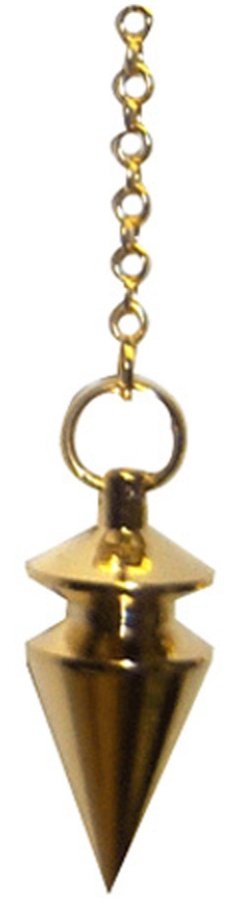 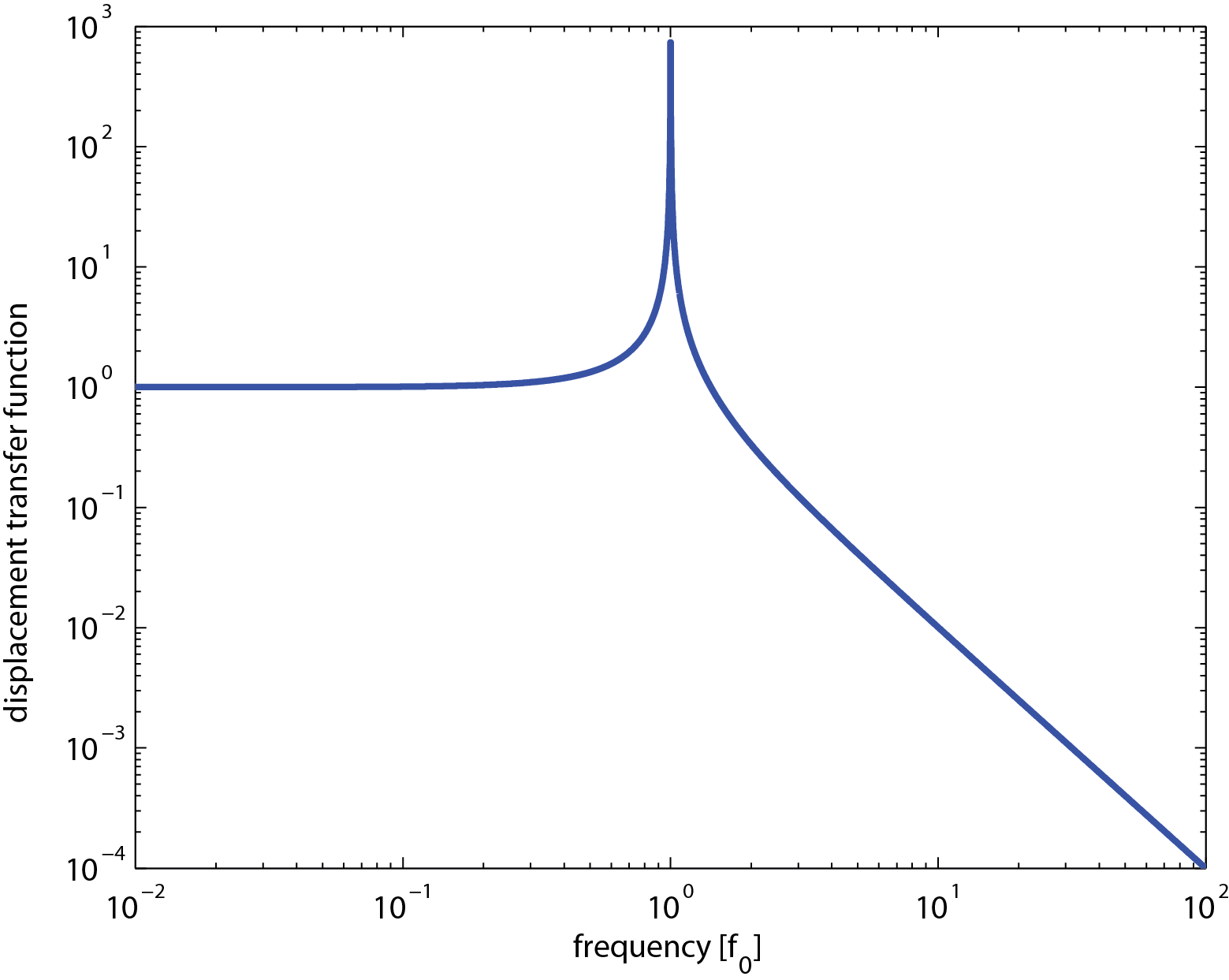 xSP
Below resonance:	no isolation (1)
At resonance:		enhancement (Q)
Above resonance:	isolation (~1/f²)
Suspension
point
10
Suceptibility / transfer funtion
Force onto suspension point moves suspension point
Clamping point
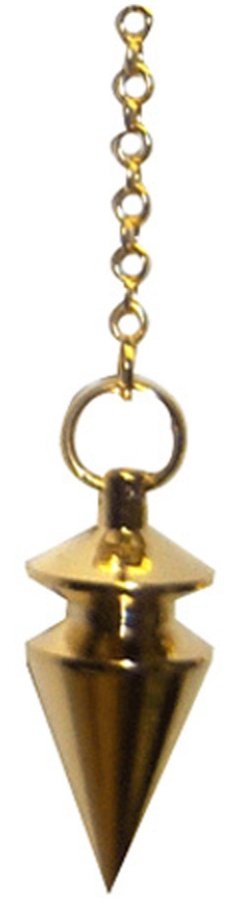 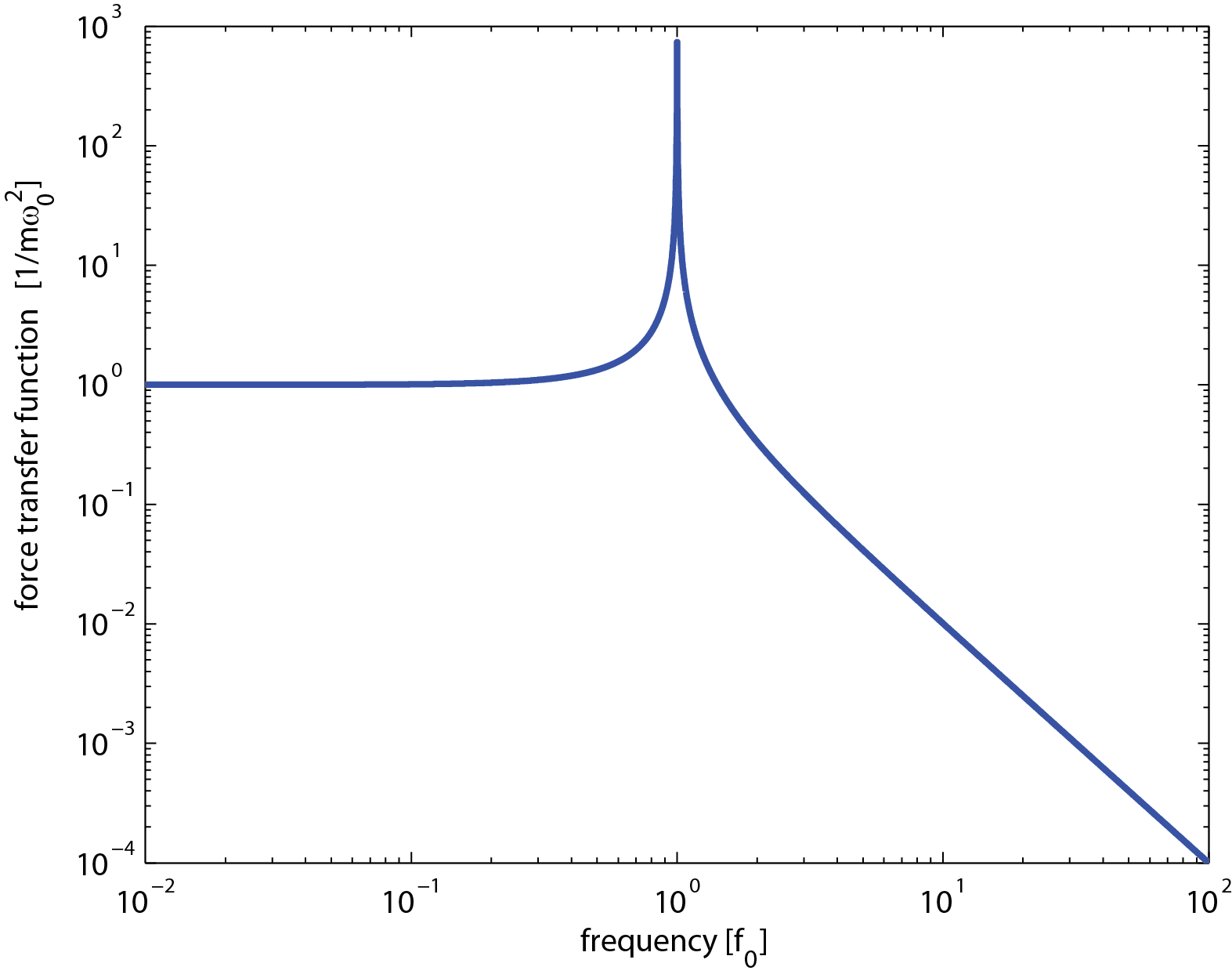 FSP
xSP
Below resonance:	constant response (1/mω0²)
At resonance:		enhancement (Q)
Above resonance:	isolation (~1/f²)  →
Suspension
point
Free mass!
11
Welcome the SQL
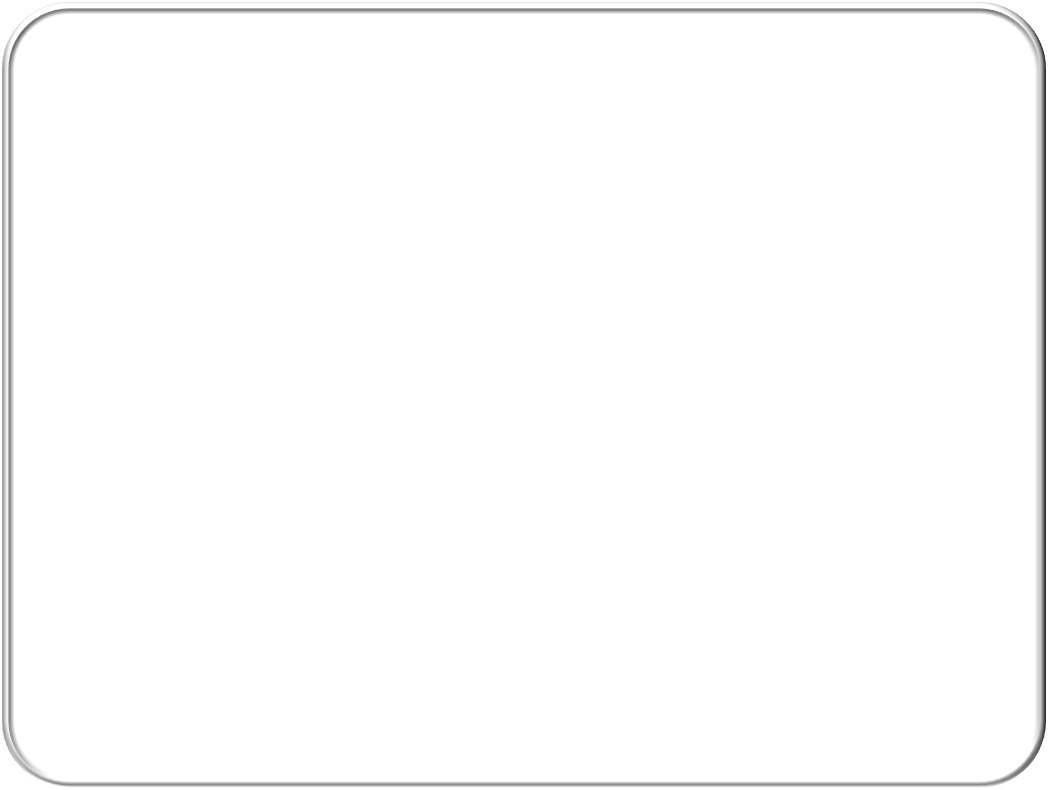 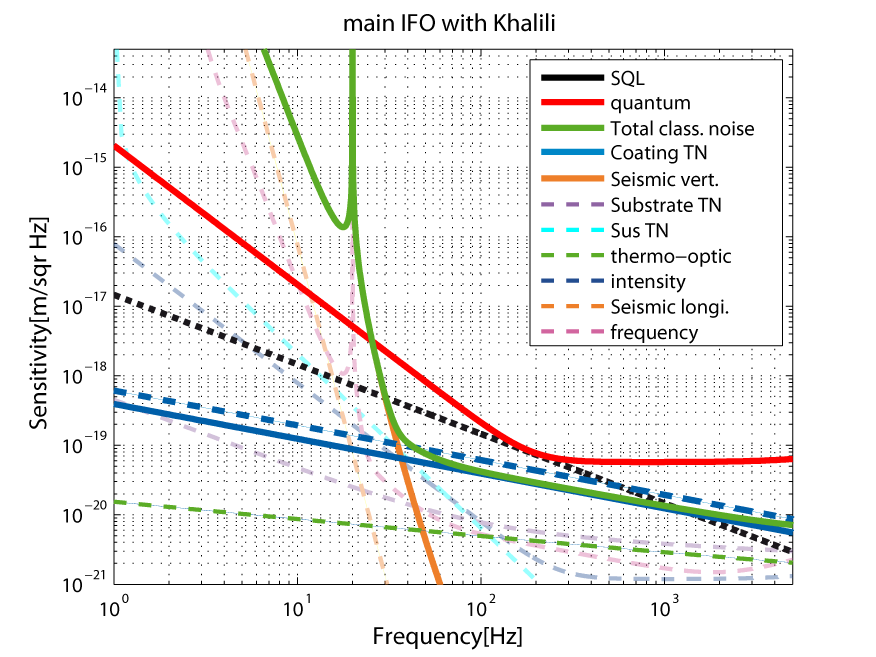 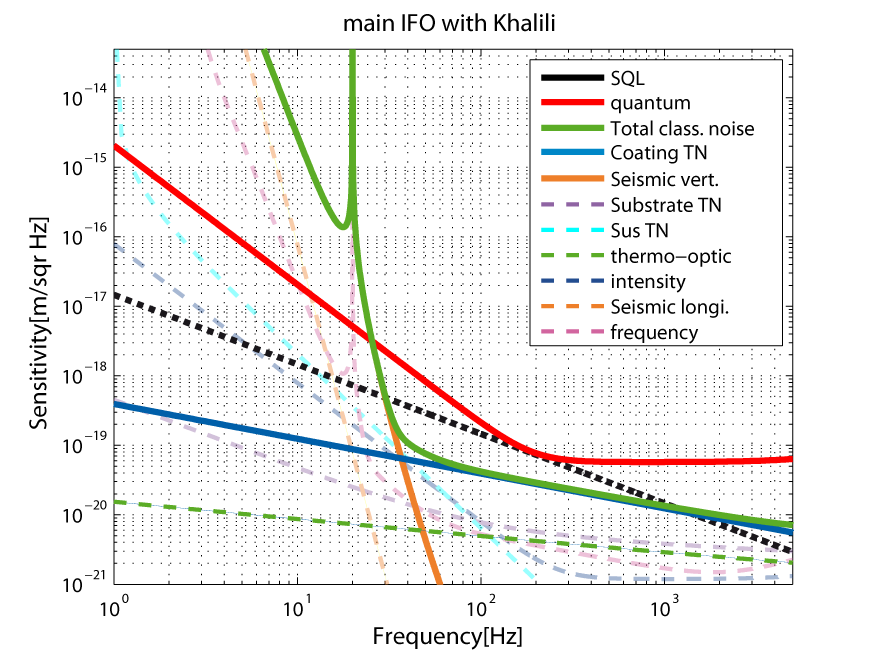 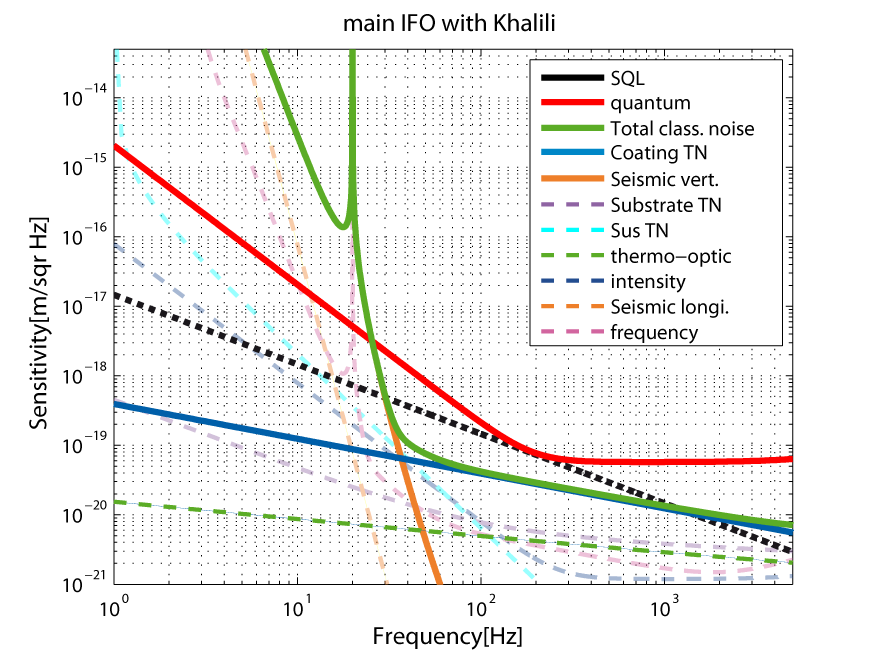 Shot noise
 √Gshot(f)=const
√Gshot        ~ 1/ √Plas

Radiation pressure noise
 √Grad (f)~ 1/ω² 
√Grad      ~ √Plas
 
Total quantum noise 
 √GQtot = √(Grad + Gshot)

Standard quantum limit
 √GSQL = √GQtot (P) |Grad=Gshot
	     = √(2 Grad(Popt) )
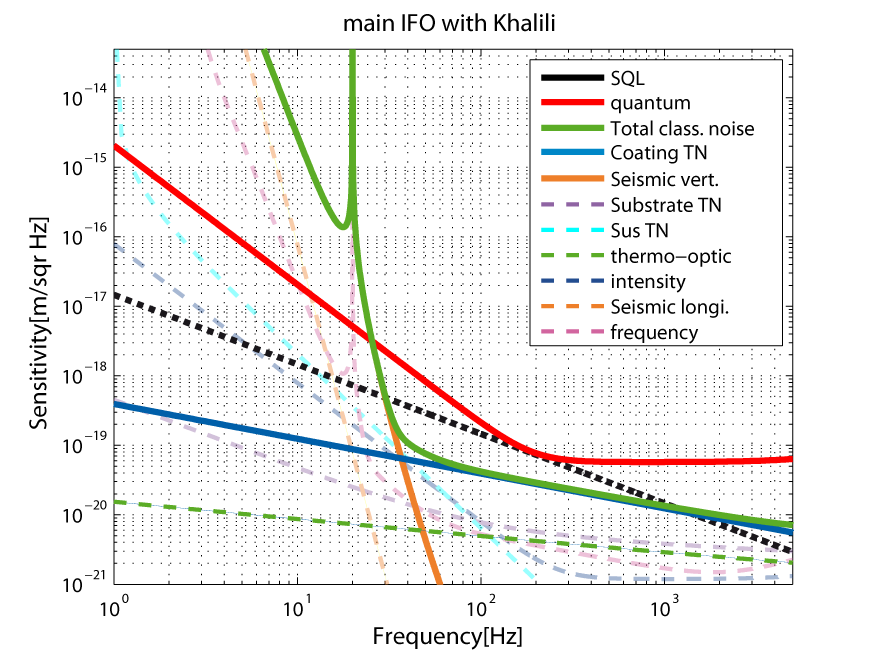 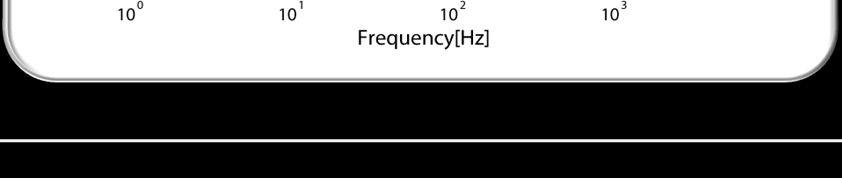 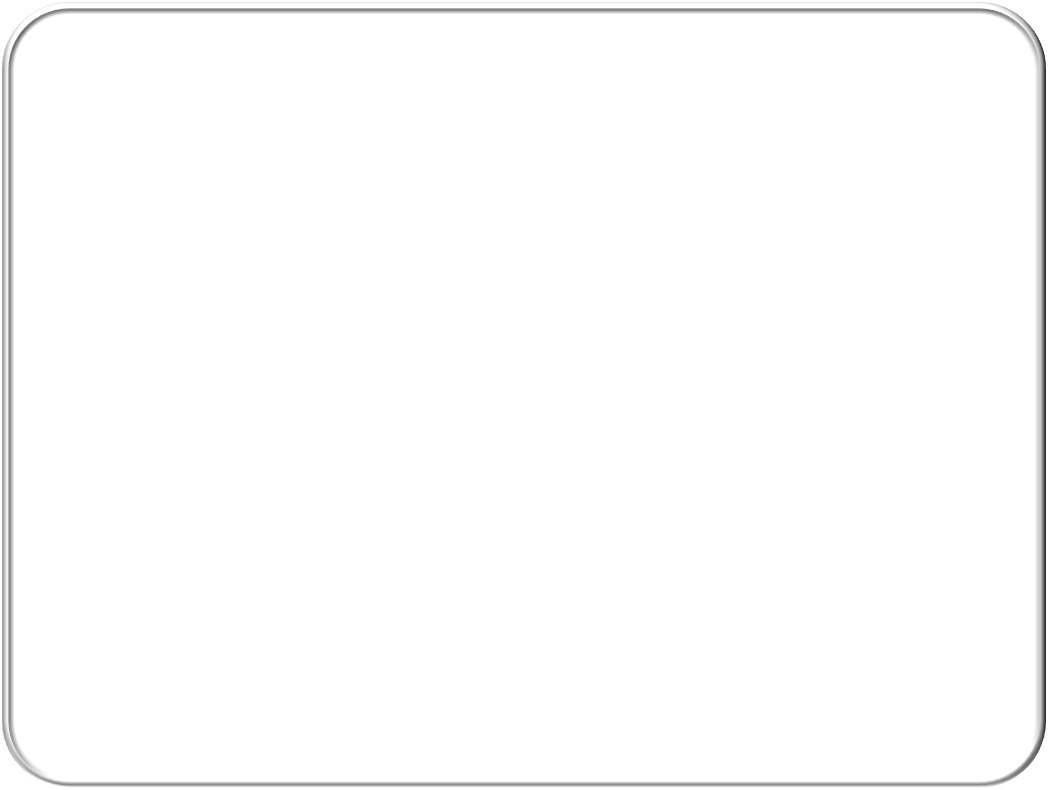 12
Trend towards nano oscillators
kg
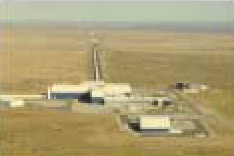 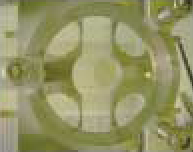 Effective Mass
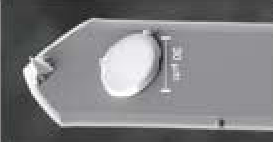 Hz
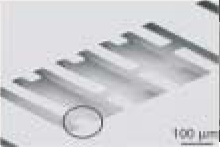 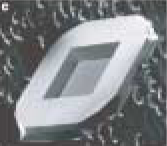 pg
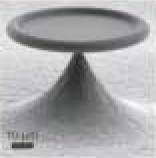 Resonance Frequency
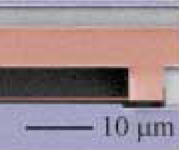 MHz
13
[Kippenberg, Vahala, DOI: 10.1126/science.1156032]
Back to the roots
Susceptibility: free mass → oscillator
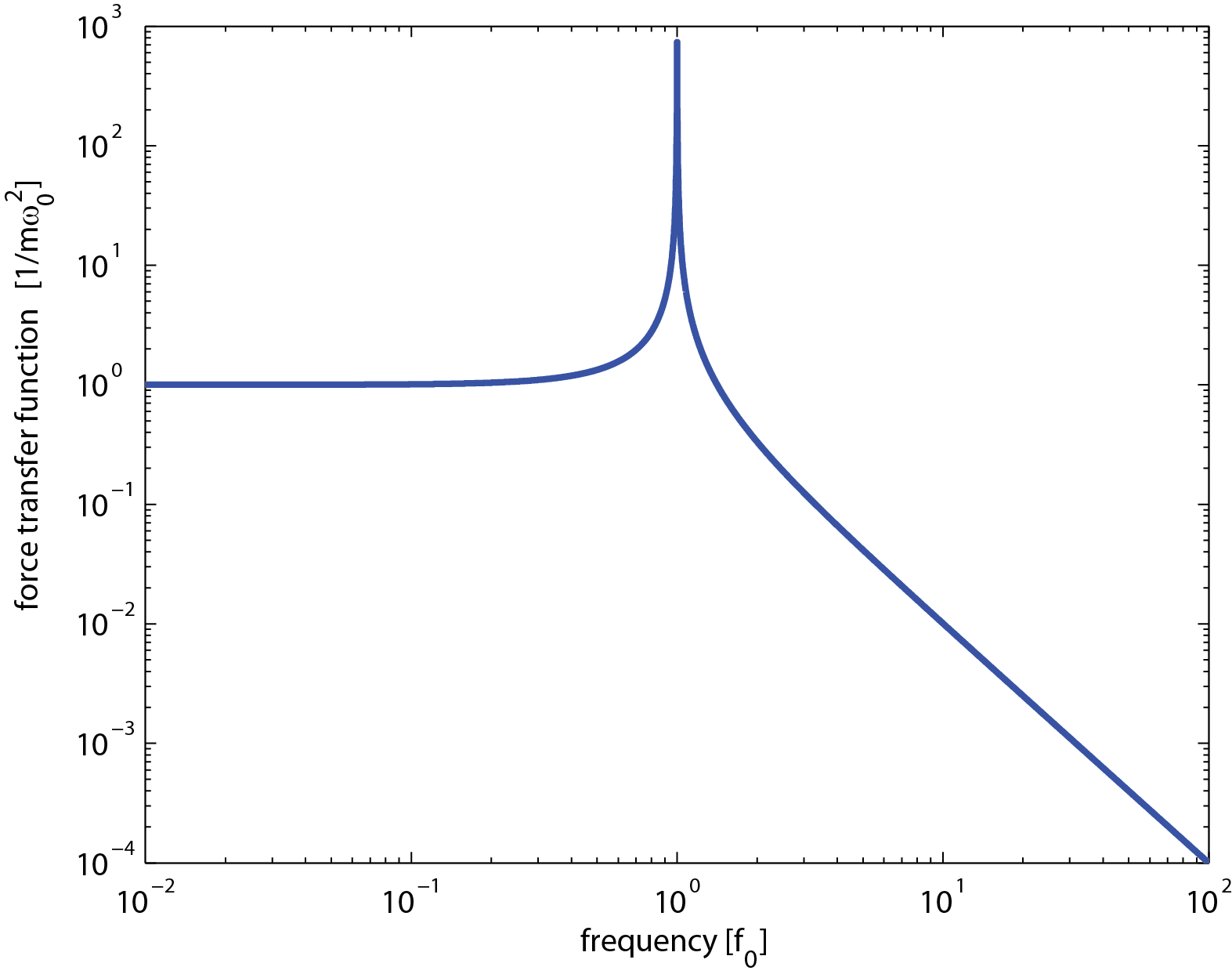 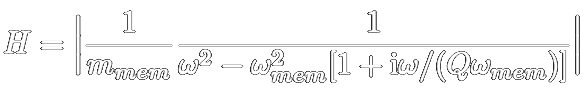 mmem= m	= mass of oscillator
ωmem= ω0	= resonance frequency
Q		= quality factor
Below resonance:	constant response (1/mω0²)
At resonance:		enhancement (Q)
Above resonance:	isolation (~1/f²)
14
SQL below free mass limit
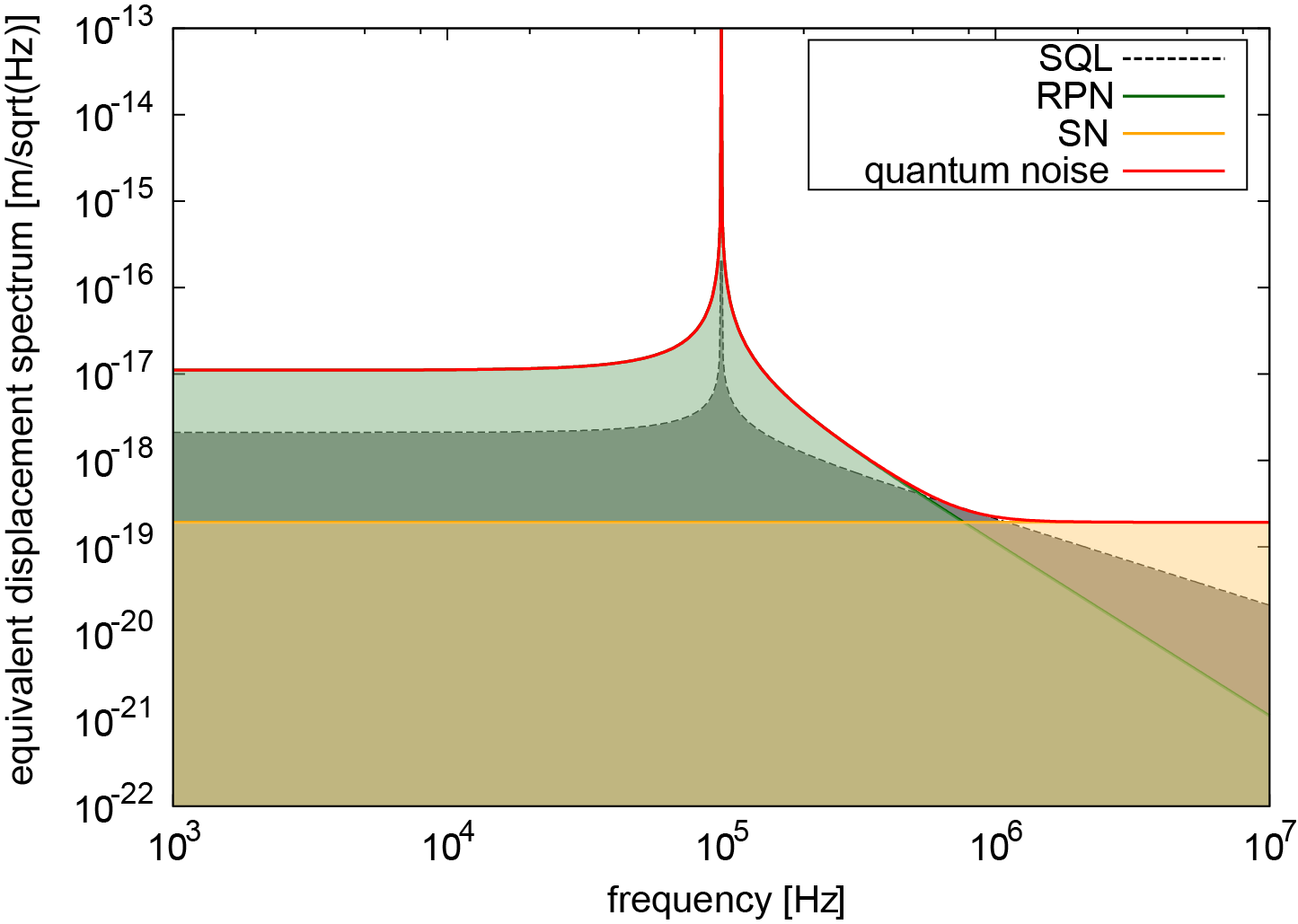 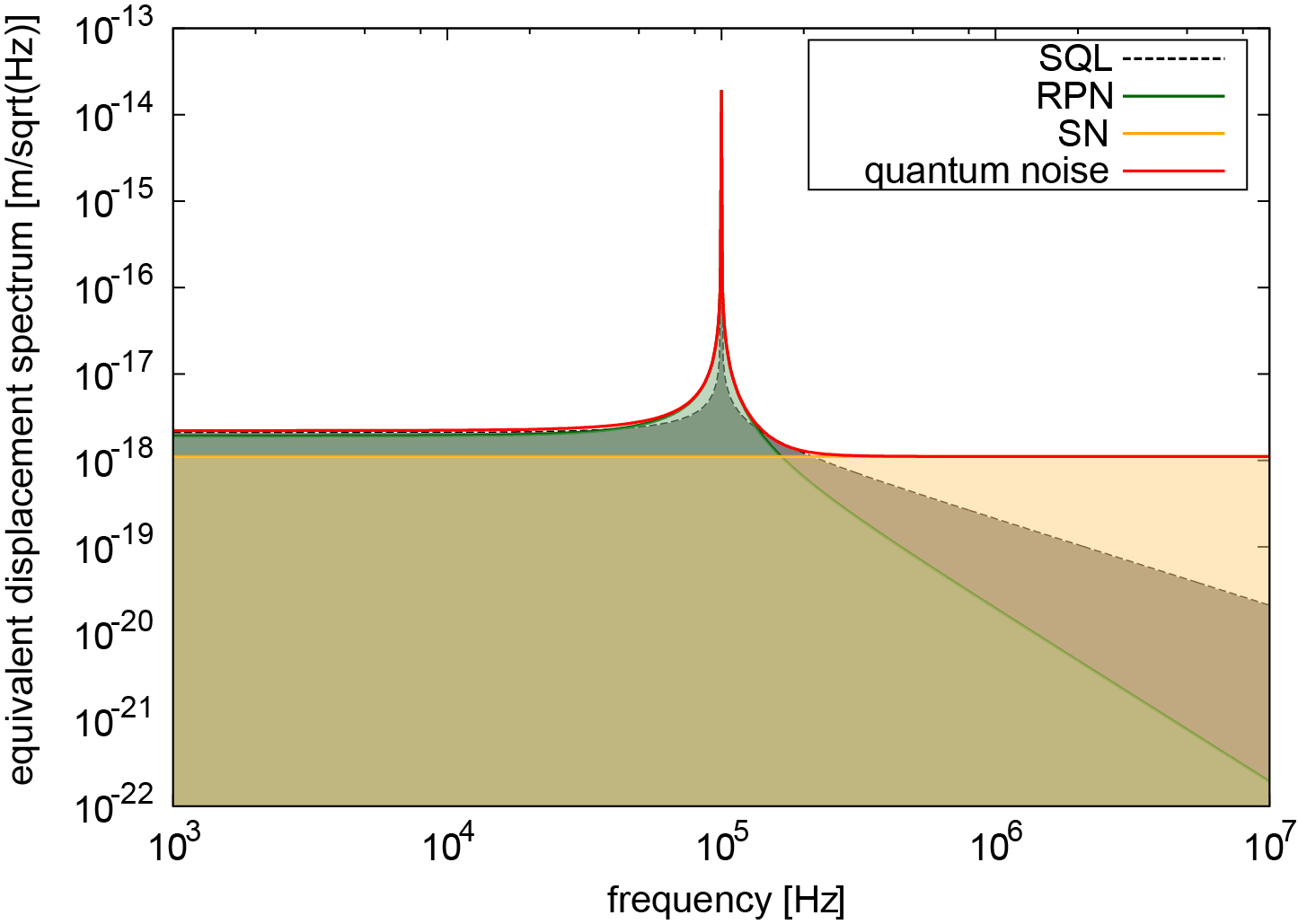 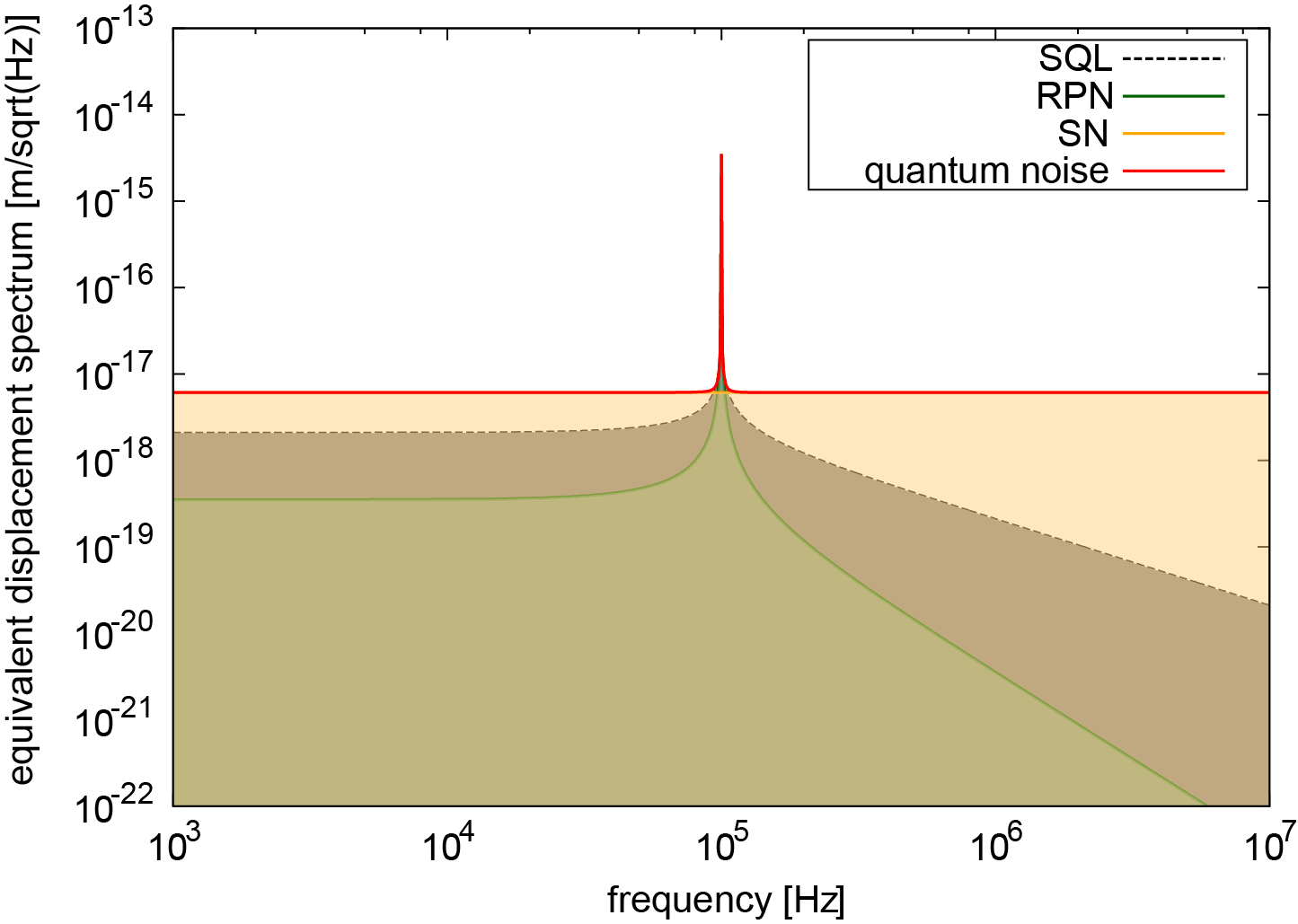 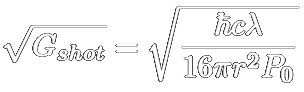 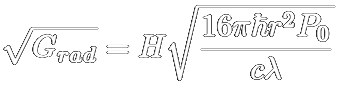 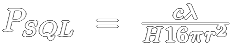 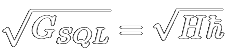 r²P0 = total reflected power
(Formulas valid for B12 interferometer)
15
Wrong interpretation
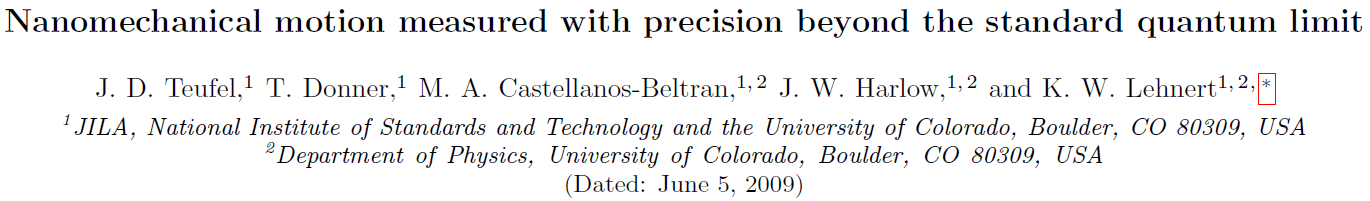 Lehnert group
Sensitivity was normalized to peak value of SQL
But neither oscillator nor free mass SQL were (could be) beaten
→	Linear position readout

Trick:
A force SQL is introduced
Positions are measured and forces is inferred
BUT force is classical
→	no back action, no SQL
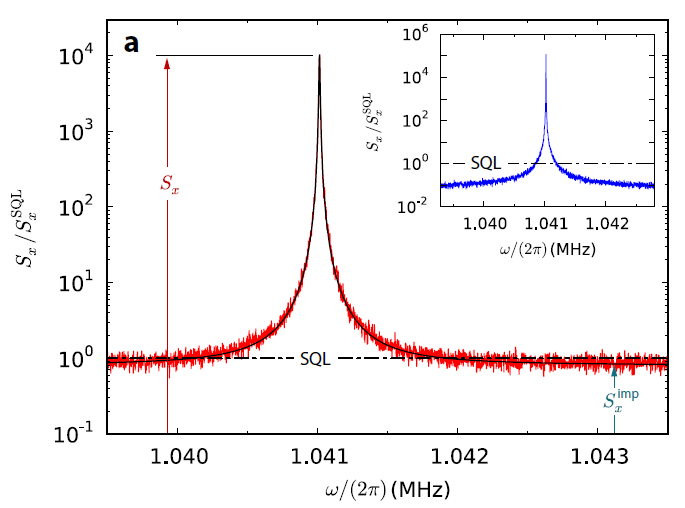 16
„Lets play lemmings“
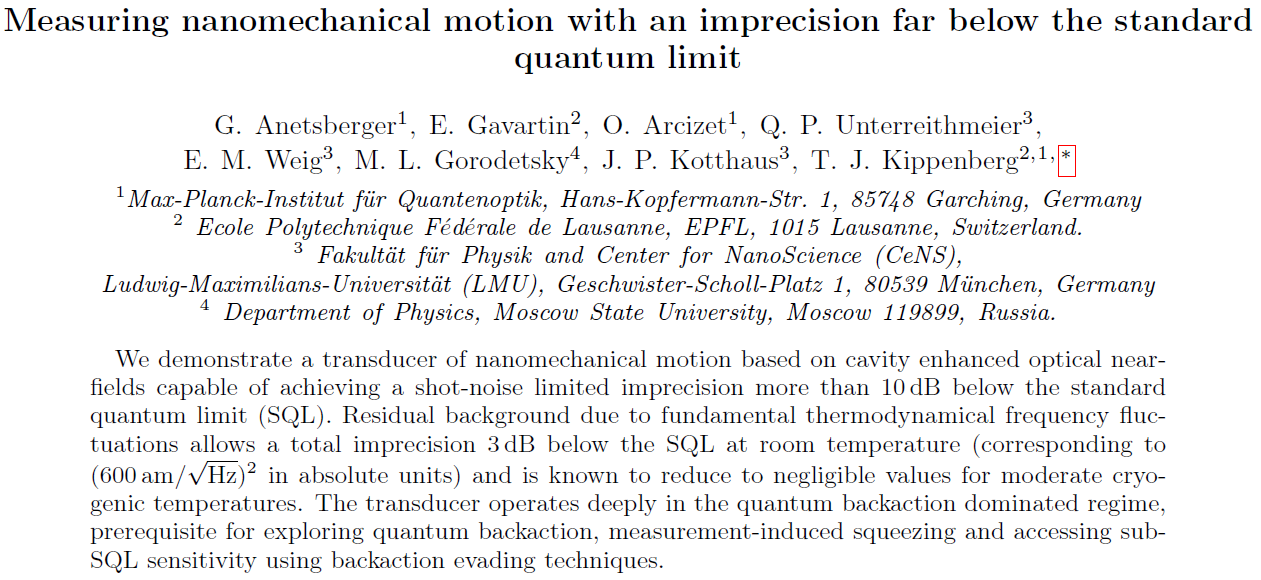 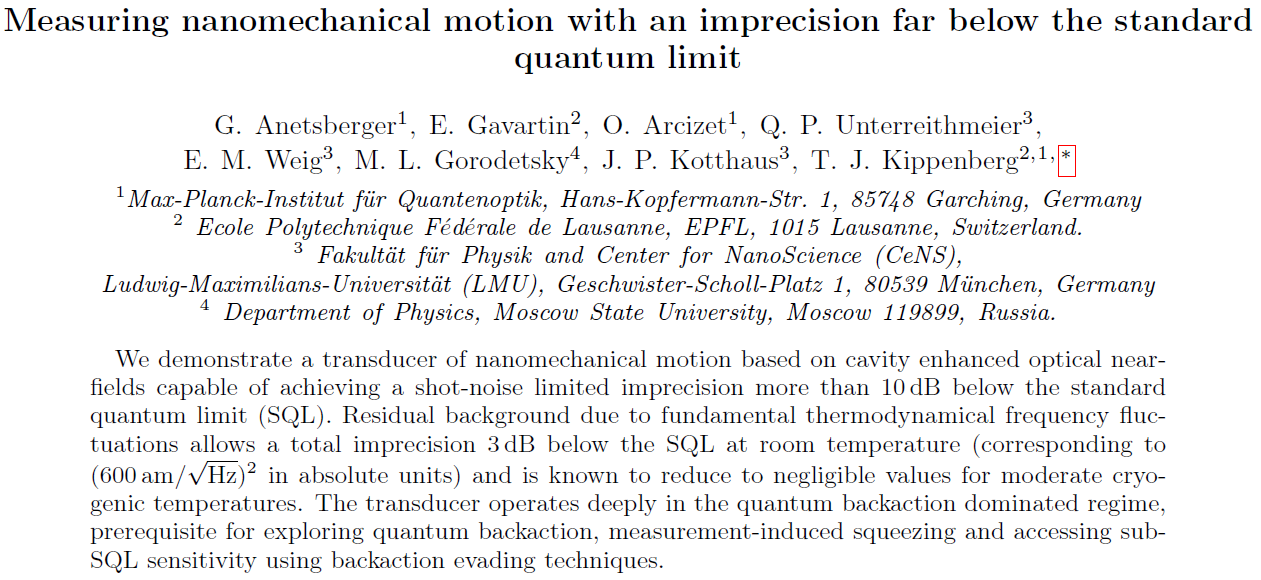 Kippenberg group
Followed Lehnert
People tend to „forget“ the SQL definition?
Inferred shot noise below other noises
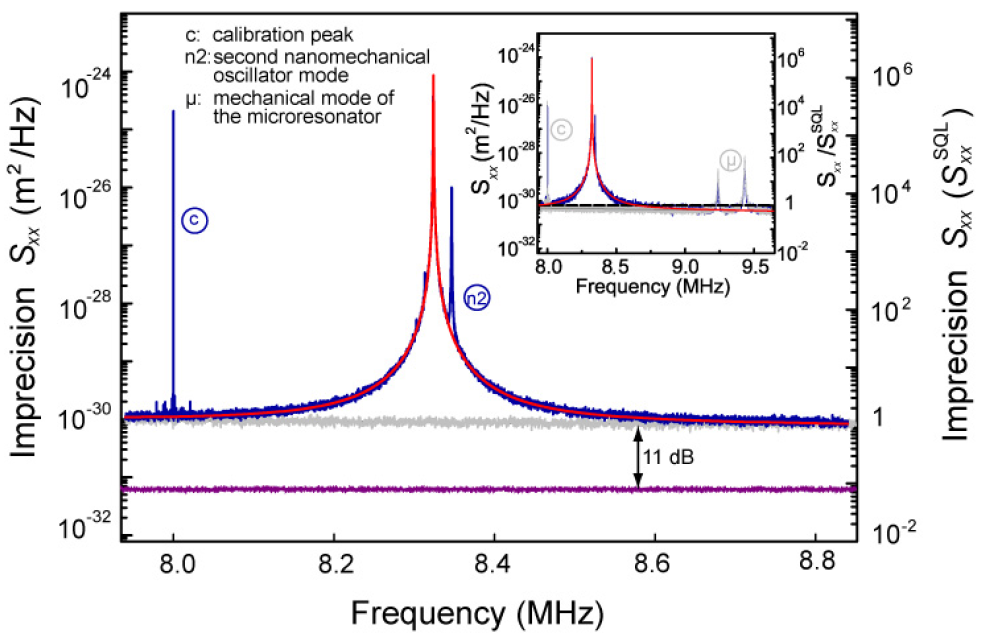 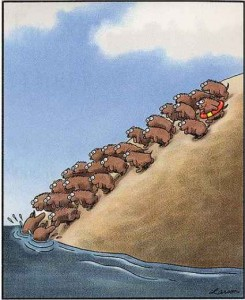 17
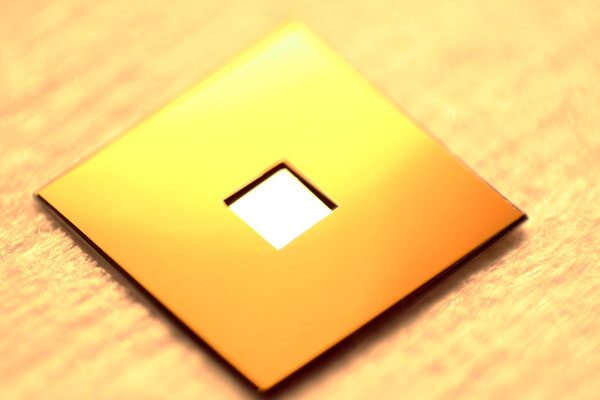 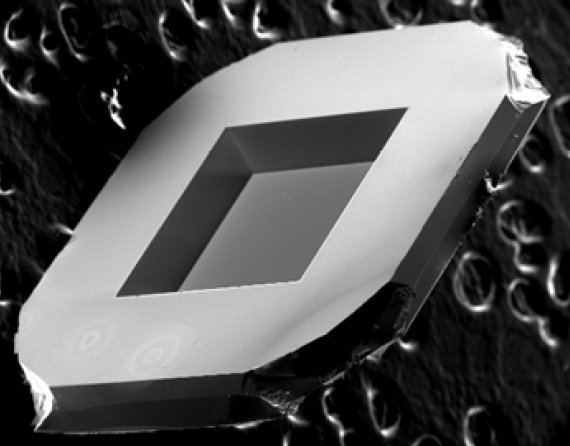 B12 mirror suspension
SiN membrane in SI frame
mechanical properties

frame:		7,52 mm2 x 200 µm
area: 		1,5 mm x 1,5 mm
thickness: 	75 nm 
effective mass: 	~ 100 ng
resonance freq.:	~ 100 kHz	
Q-factor:	 	~ 106

optical properties

reflectivity: 	~ 30% 
absorption: 	≤ 150 ppm
scattering:	→ 0
flatness:		1 nm?
roughness:	0,2 nm?

[J.D. Thompson et al. arXiv:0711.2263]
18
B12 interferometer
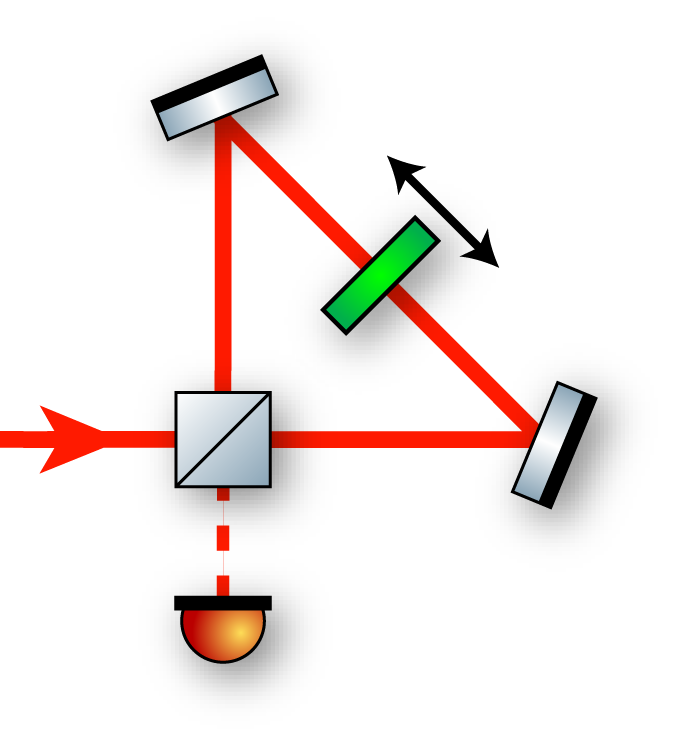 Michelson Sagnac configuration
Membrane as common end mirror
	of a Michelson interferometer
  →	displacement sensitivity doubled

Transmitted light circulates in a    Sagnac mode
  →	dark output, important for
Common mode rejection
Optical recycling

High amount of symmetry
 →	laser frequency noise rejection

Standing wave in Sagnac intererometer
 →	low power absorption at the node
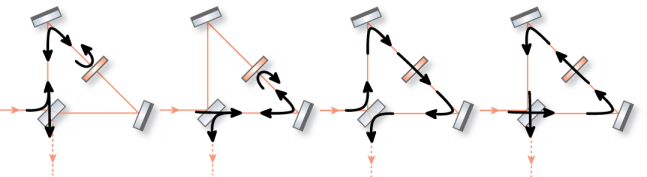 19
B12 sensitivity
Factor 5.8 below peak SQL value
Sensitivity on resonance limited by 
	thermal noise
  →	cool experiment

Sensitivity off resonant limited by 
	shot noise
  →	non displacement noises below peak: 
	e.g. laser noise, electronic noise…

Shot noise >10x below peak SQL
  →	decrease dark noise
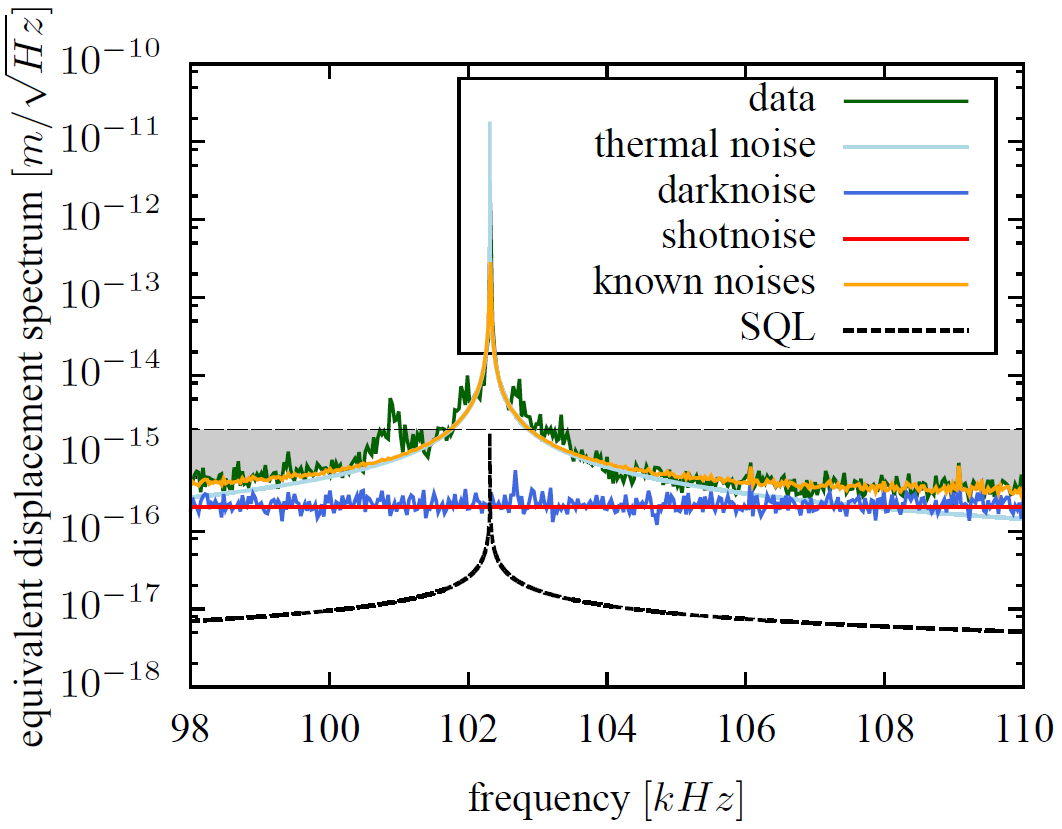 20
Conclusion
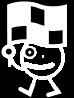 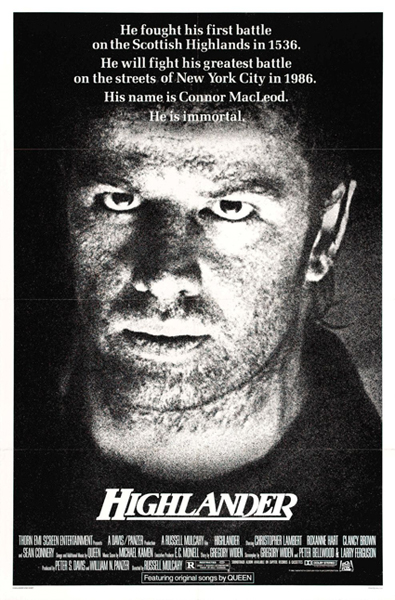 The Standard Quantum Limit
is the set of optimal sensitivities
is defined for linear x-readout
→	can be beaten by QND measurements
→	requires uncorellated quantum noises?
is originally related to a free mass 
→	used as quantum noise reference
can be extended to oscillators
There can only be one
21